Systemy liniowe i stacjonarne (01-02)
Systemy liniowe i stacjonarne (SLS)
SLS – wymuszenie wykładnicze
Dekompozycja sygnału na składowe wykładnicze 
Wykładniczy szereg Fouriera
Skończony szereg Fouriera
Przekształcenie Fouriera
Podsumowanie
1
„Sygnały i systemy” Zdzisław Papir
SLS
Systemy liniowe i stacjonarne (SLS)
System liniowy
System stacjonarny
Jak wyznaczyć sygnał wyjściowy y(t)
dla znanego sygnału wejściowego x(t)?
2
„Sygnały i systemy” Zdzisław Papir
SLS
System liniowe i stacjonarne (SLS) – skalowanie
Skalowanie
System liniowy
3
„Sygnały i systemy” Zdzisław Papir
SLS
SLS – wymuszenie wykładnicze
Skalowanie
System stacjonarny
4
„Sygnały i systemy” Zdzisław Papir
Wymuszenie wykładnicze (rozwiązanie)
odpowiedź na wymuszenie wykładnicze
=
wymuszenie wykładnicze
Transmitancja zależnaod budowy SLS
5
„Sygnały i systemy” Zdzisław Papir
Wymuszenie wykładnicze
SLS
Jedynym i nietrywialnym rozwiązaniem równania
jest sygnał wykładniczy
Transmitancja H(s) zależy od wewnętrznej budowy SLS.
Transmitancję możemy wyznaczyć ze ZRR (Zwyczajnego Równania
Różniczkowego) opisującego SLS:


podstawiając do niego x(t)=est oraz y(t)=H(s)est . Bardziej wygodnymsposobem jest zastosowanie przekształcenia Laplace’a.
SLS dla sygnałów elektrycznych = RLC - obwody złożone z elementów: 
R (rezystancja), L (indukcyjność), C (pojemność)
6
„Sygnały i systemy” Zdzisław Papir
R
C
Filtr RC – transmitancja
i(t)
u(t)
x(t)
y(t)
i(t)
i(t)
7
7
„Sygnały i systemy” Zdzisław Papir
Dekompozycja sygnału naskładowe wykładnicze
SLS
SLS
Znajomość transmitancji H(s) oraz dekompozycja sygnału x(t) na składowe wykładnicze Xkexp(skt) umożliwia wyznaczenie odpowiedzi SLS na dowolne wymuszenie.
Narzędzia dekompozycji:
 s =  + j C  – przekształcenie Laplace’a
 s = j I 	    – szereg (przekształcenie) Fouriera
 s nie może być liczbą rzeczywistą – dlaczego?
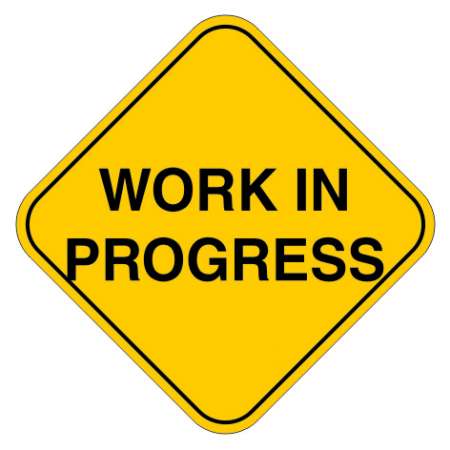 8
„Sygnały i systemy” Zdzisław Papir
Wykładniczy szereg Fouriera
T – horyzont obserwacji sygnału
0 = 2π/T– podstawowa częstość [rad/s]
f0 = 1/T– podstawowa częstotliwość [Hz]
Wykładniczy szereg Fouriera przedstawia sygnał x(t) w postaciliniowej kombinacji dyskretnych składowych wykładniczycho urojonych wykładnikach jkω0t  (lub zespolonych harmonicznych)
Xkexp(jkω0t) = Xk(coskω0t + jsinkω0t)
i różnych amplitudach Xk, k = 0, ±1, ±1, …
Współczynniki wykładniczego
szeregu Fouriera
9
„Sygnały i systemy” Zdzisław Papir
Wykładniczy szereg Fouriera
Kombinacja składowych wykładniczych
Potęgowy szereg Maclaurina
Istnieje wiele reprezentacji sygnału w postaci szeregu funkcyjnego.
Wybór reprezentacji zależy od charakteru analizowanego problemu.
Kombinacja składowych potęgowych
10
„Sygnały i systemy” Zdzisław Papir
Sygnał piłokształtny
Szereg Fouriera
2
4
6
8
Całka nieoznaczona
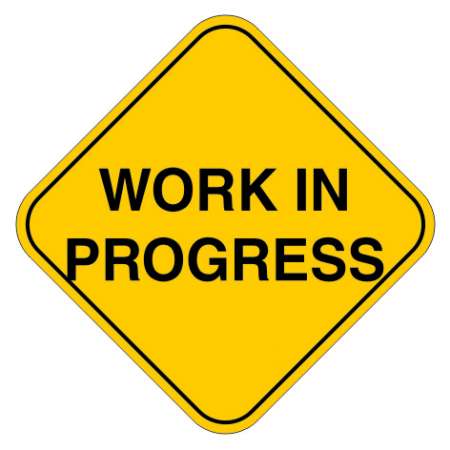 11
„Sygnały i systemy” Zdzisław Papir
Właściwości współczynników sz. F.
Współczynniki wykładniczego sz. F. (sygnałrzeczywisty) cechuje symetria Hermite’a:
Postać wykładnicza współczynników wykładniczego szeregu Fouriera
Im
Re
Wykres amplitud |Xk| w f-cji numeru składowej k to charakterystyka amplitudowo-częstotliwościowa (cha-ka a-cz). Cha-ka a-cz jest funkcją parzystą.
Wykres kątów fazowych |φk| w f-cji numeru składowej k to charakterystyka fazowo-częstotliwościowa (cha-kaf-cz). Cha-ka f-cz jest funkcją nieparzystą.
Charakterystyki a-cz i f-cz przedstawiane sąza pomocą wykresów prążkowych (punktowych).
12
Sygnał piłokształtny
Cha-ka a-cz i f-cz
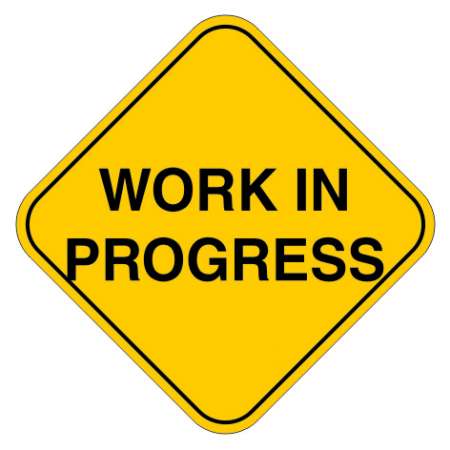 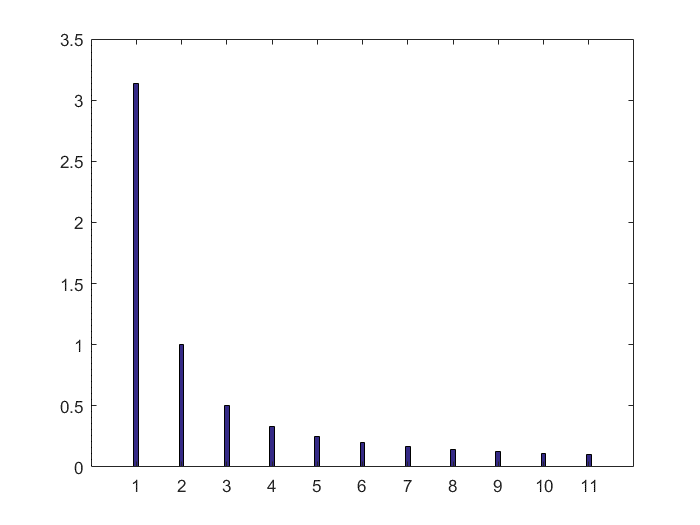 2
4
6
8
0
1
2
3
8
9
13
„Sygnały i systemy” Zdzisław Papir
Trygonometryczny szereg F.
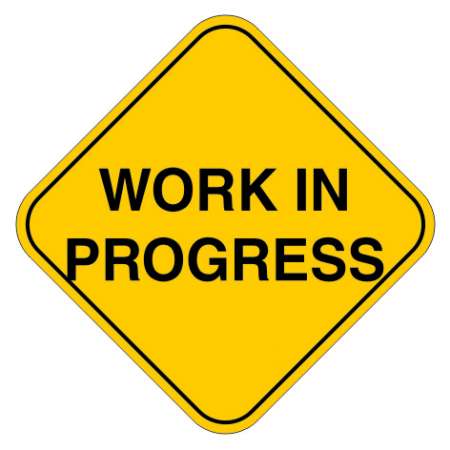 Amplituda i kąt fazowy współczynnikówwykładniczego szeregu Fouriera
Postać trygonometryczna szeregu Fouriera
Trygonometryczy szereg Fouriera przedstawia sygnałjako liniową kombinację składowych harmonicznycho różnych amplitudach i kątach fazowych.
14
„Sygnały i systemy” Zdzisław Papir
Sygnał piłokształtny
#harmonicznych - 2
1
0.8
0.6
0.4
0.2
0
0
0.5
1
1.5
1
t
T = 1
15
„Sygnały i systemy”  Zdzisław Papir
Sygnał piłokształtny#harmonicznych - 4
1
0.8
0.6
0.4
0.2
0
0
0.5
1
1.5
1
t
T = 1
Szereg Fouriera w punkcie skokowej nieciągłości przyjmuje
wartość równą średniej arytmetycznej z granicy lewo-i prawostronnej.
16
„Sygnały i systemy”  Zdzisław Papir
1.2
1
0.8
0.6
0.4
0.2
0
-0.2
0
0.2
0.4
0.6
0.8
1
czas t
Sygnał piłokształtny#harmonicznych - 6
1
t
T = 1
17
„Sygnały i systemy” Zdzisław Papir
Zaskakujący szereg Fouriera
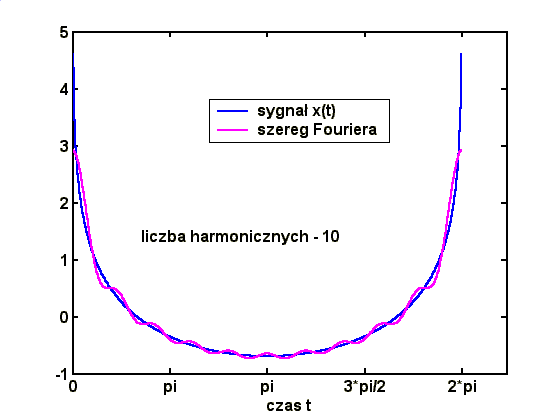 18
„Sygnały i systemy” Zdzisław Papir
Fala prostokątna
#harmonicznych - 1
+1.0
2
+0.5
-0.5
-1.0
1.4
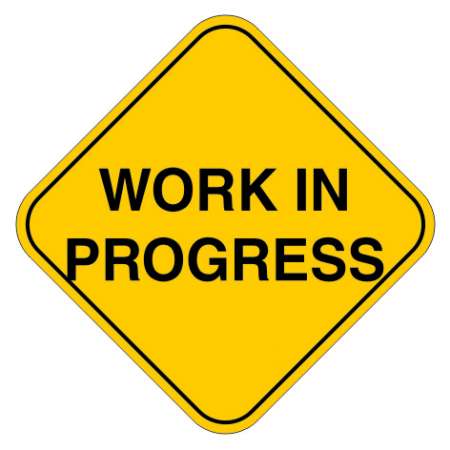 1.2
1
0.8
0.6
x(t) = 4/  cos(t)
0.4
0.2
19
0
-0.5
0
0.5
„Sygnały i systemy” Zdzisław Papir
czas t
1.4
1.2
1
0.8
0.6
0.4
x(t) = 4/  [cos(t) – 1/3  cos(3t)]
0.2
0
-0.5
0
0.5
czas t
Fala prostokątna
#harmonicznych - 2
20
„Sygnały i systemy” Zdzisław Papir
Fala prostokątna
#harmonicznych - 3
1.4
1.2
1
0.8
0.6
x(t) = 4/  [cos(t) - 1/3  cos(3t) + 1/(5  cos(5t)]
0.4
0.2
time t
0
-0.5
0
0.5
21
czas t
„Sygnały i systemy” Zdzisław Papir
-0.5
-0.4
-0.3
-0.2
-0.1
0
0.1
0.2
0.3
0.4
0.5
Fala prostokątna - #harmonicznych - 7
1.4
x(t) = (4/ )  [cos(t) - 1/3  cos(3t)  + 1/5  cos(5t) – 1/7  cos(7t)]
1.2
1
0.8
Przypadłości szeregu Fouriera:
0.6
1. Szereg Fouriera w punkcie skokowej nieciągłości sygnału przyjmuje wartość średniej arytmetycznej granicy lewo-i prawostronnej.
0.4
0.2
2. Efekt Gibbsa – sumowanie harmonicznych w punkcie skokowej nieciągłości powoduje powstawanie niezanikających oscylacji zbliżających się do punktu nieciągłości.
0
czas t
3. Okresowość… 4. Zbieżność…
22
„Sygnały i systemy” Zdzisław Papir
Szereg Fouriera – inne przykłady
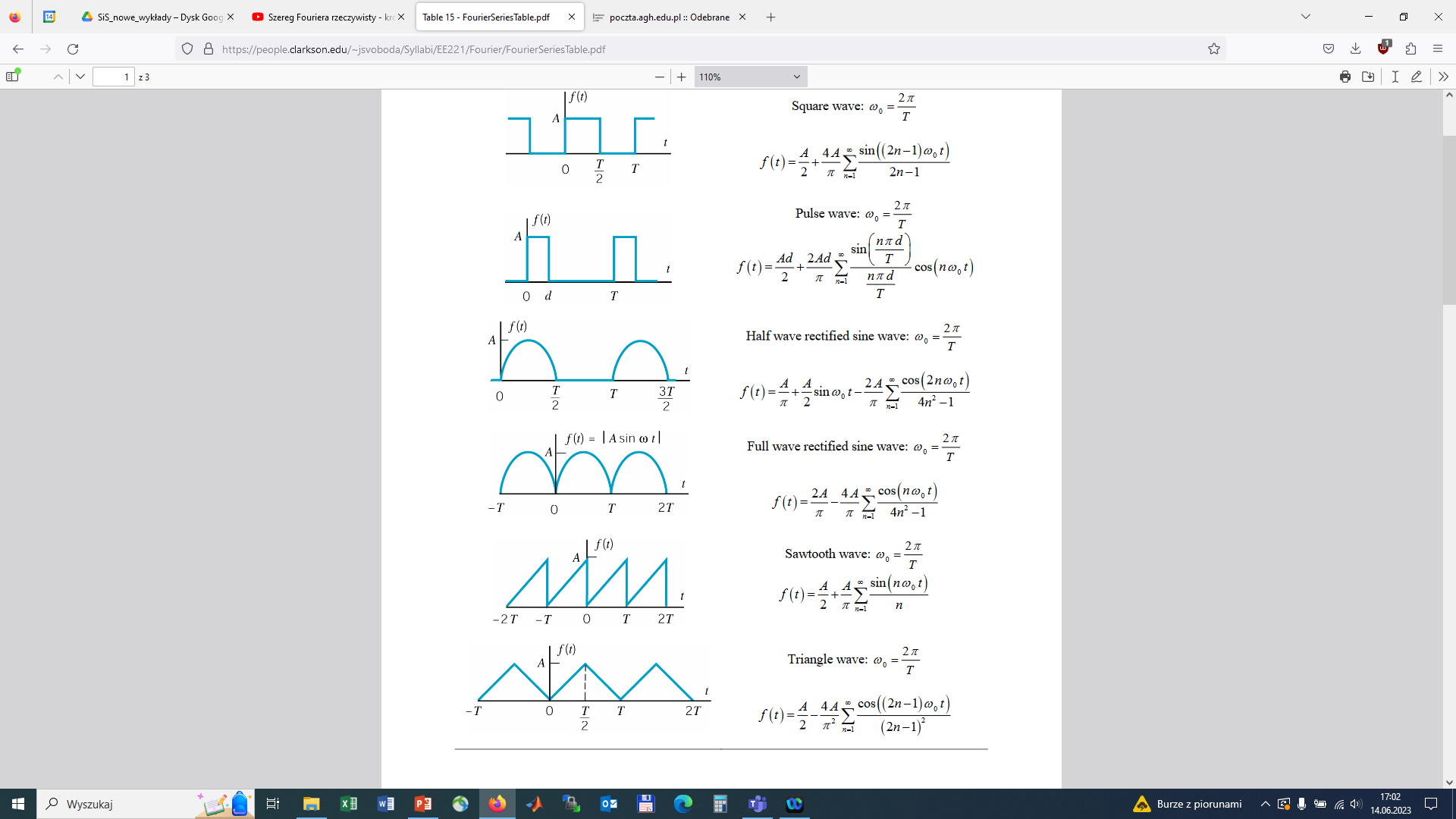 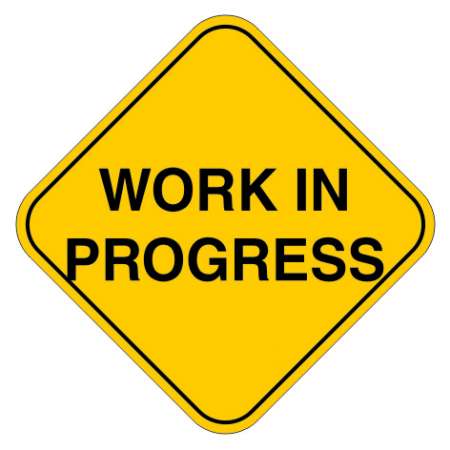 23
https://people.clarkson.edu/~jsvoboda/Syllabi/EE221/Fourier/FourierSeriesTable.pdf
Skończony szereg Fouriera –
szerokość pasma sygnału
Sygnał piłokształtny
Fala prostokątna
Fala sinusoidalna(prostowana 2-połówkowo)
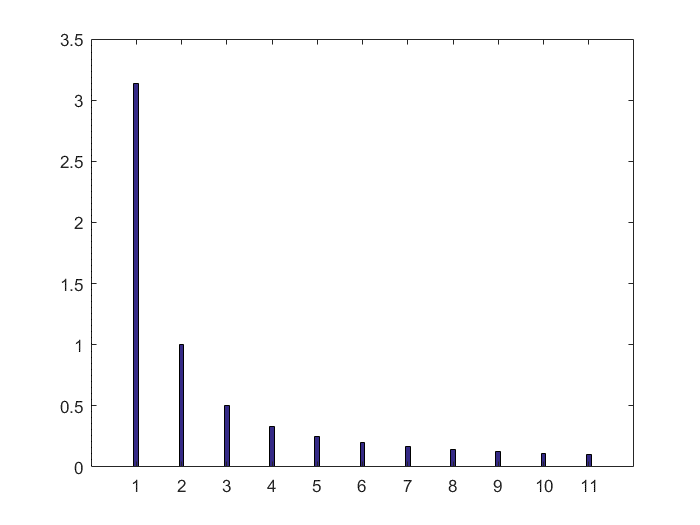 W większości przypadków amplituda harmonicznych |Xk|maleje monotonicznie wraz ze wzrostem numeruharmonicznej k (lemat Riemanna-Lebesgue’a), co pozwalaoszacować szerokość pasma sygnałuprzez liczbę K istotnych harmonicznych

W = K × ω0
ω0
W = K × ω0
0
1
2
3
8
9
24
„Sygnały i systemy” Zdzisław Papir
Skończony szereg Fouriera –
szerokość pasma sygnału
Jaka powinna być długość skończonego szeregu Fouriera K = ? 

Liczba istotnych harmonicznych K powinna zapewniać w miarę dokładną aproksymację sygnału oryginalnego x(t). Wyznaczamy ją za pomocą twierdzenia Parsevala i pojęcia mocy ułamkowej.

Liczba istotnych harmonicznych wyznacza szerokość pasma sygnału (okresowego) W = K × ω0.
25
„Sygnały i systemy” Zdzisław Papir
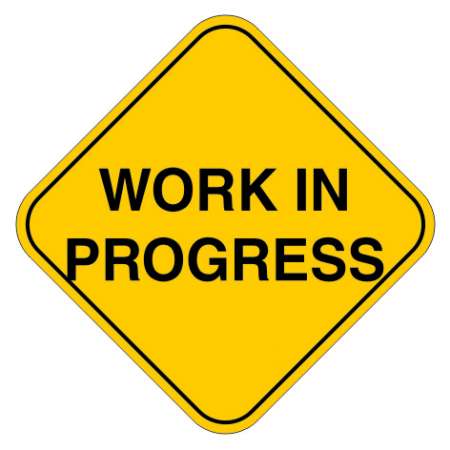 Trygonometryczny szereg Fouriera (postać rozwinięta)
26
„Sygnały i systemy” Zdzisław Papir
Okresowość szeregu Fouriera
Okresowość szeregu Fouriera powoduje okresowe przedłużanie sygnału x(t) poza przedział t0 < t < t0 + T.
27
„Sygnały i systemy” Zdzisław Papir
Okresowość szeregu Fouriera
x(t)
-T/2
+T/2
t
Okresowe przedłużenie sygnałuprzez szereg Fouriera
Szereg Fouriera jest identyczny z sygnałem oryginalnym, gdy:
 sygnał jest okresowy,
 okres sygnału jest równy przedziałowi rozwinięcia.
28
„Sygnały i systemy” Zdzisław Papir
Szereg Fouriera – warunki istnienia
W zastosowaniach inżynierskich powszechnie przyjmuje się,że sygnały o skończonej mocy P posiadają szereg Fouriera.
29
„Sygnały i systemy” Zdzisław Papir
Graniczne zachowanie sz. Fouriera
x(t)
xT(t)
-T/2
+T/2
czas t
x2T(t)
Graniczne otwarcie okna obserwacji sygnału pozwala zobaczyć go w całości.
Odstęp pomiędzy harmonicznymistaje się coraz węższy
Dyskretne harmoniczne zamieniają sięw harmoniczne „ciągłe”.
30
Graniczne zachowanie sz. Fouriera
Szereg Fouriera
Transformata Fouriera
Transformata Fouriera przedstawia sygnał w postaci liniowej kombinacji składowych wykładniczych (harmonicznych) o urojonych wykładnikach jωti amplitudach X(ω); częstotliwość ω zmienia się w sposób ciągły.
31
„Sygnały i systemy” Zdzisław Papir
Przekształcenie Fouriera
TRANSFORMATA
PROSTA
ODWROTNA
PARY TRANSFORMAT
32
„Sygnały i systemy” Zdzisław Papir
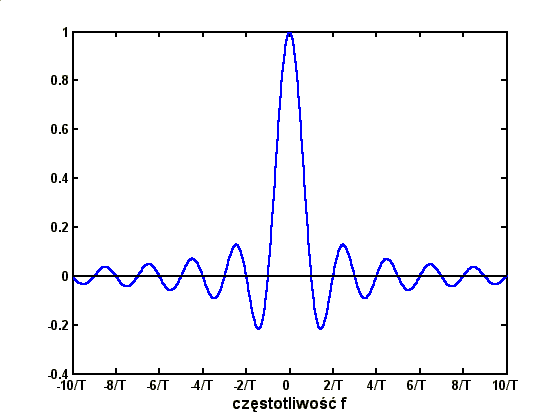 Pary transformat Fouriera
1
-1/2
(-T/2)
+1/2
(+T/2)
33
frequency f
„Sygnały i systemy” Zdzisław Papir
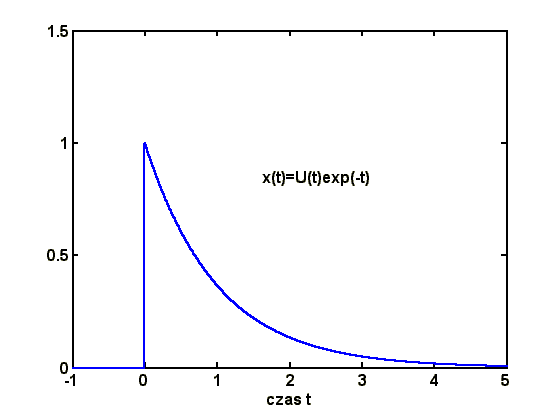 czas t
Pary transformatFouriera
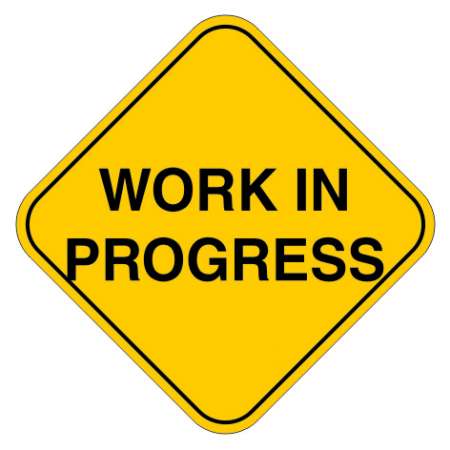 Skok jednostkowy
34
„Sygnały i systemy” Zdzisław Papir
Pary transformat Fouriera
-1
(-T)
+1(+T)
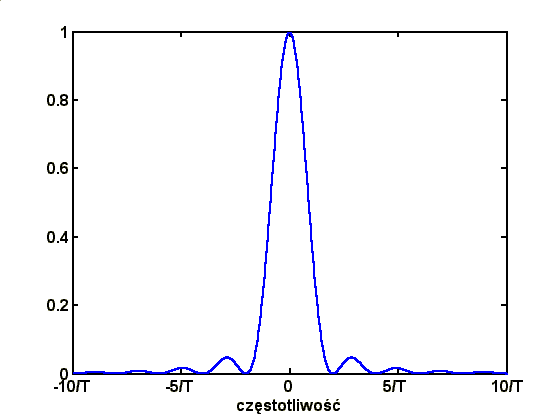 1
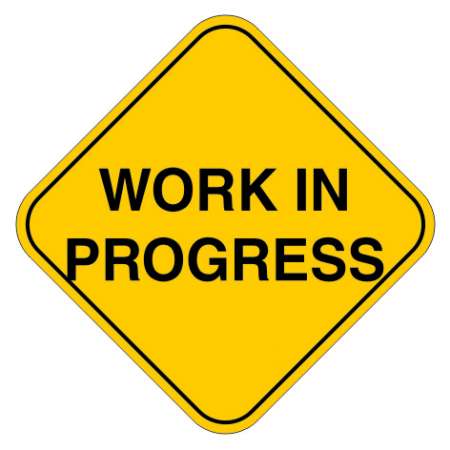 35
częstotliwość f
„Sygnały i systemy” Zdzisław Papir
Cha-ka a-cz i f-cz
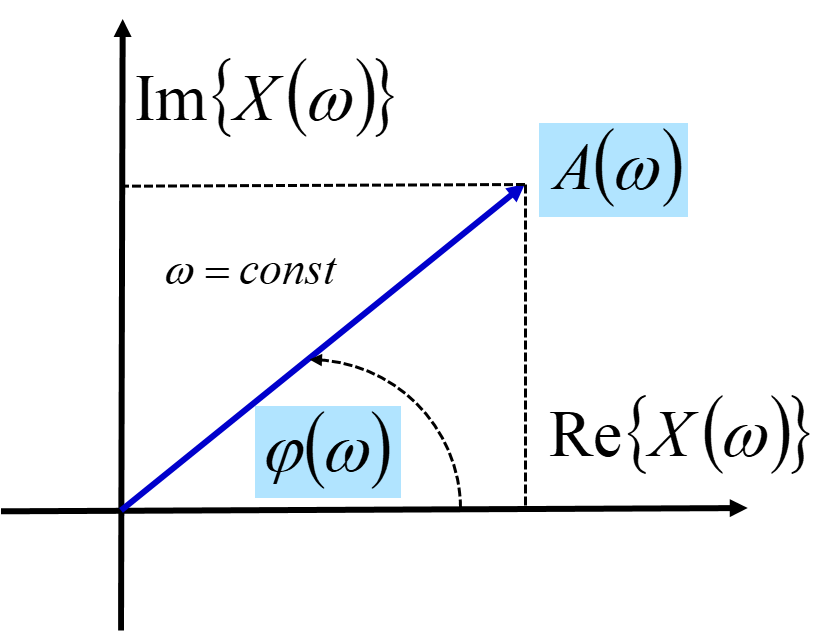 Im{X(ω)}
Re{X(ω)}
36
„Sygnały i systemy” Zdzisław Papir
Cha-ka a-cz i f-cz
Symetria Hermite (dla sygnałów rzeczywistych):
Cha-ki a-cz i f-cz sygnałów rzeczywistych spełniająwarunki (konsekwencja symetrii Hermite):
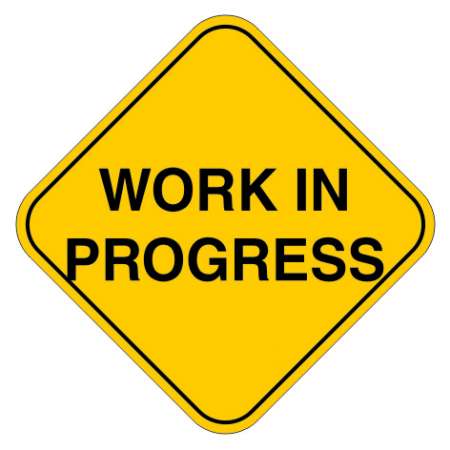 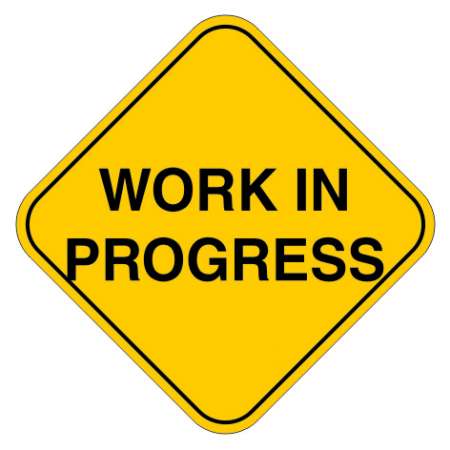 37
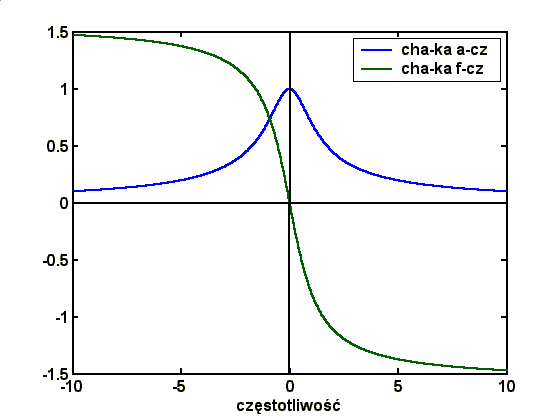 Cha-ka a-cz

Cha-ka f-cz
częstotliwość
Cha-ka a-cz i f-cz
38
„Sygnały i systemy” Zdzisław Papir
Transformata Fouriera –szerokość pasma sygnału
W większości przypadków charakterystyka a-cz A(ω) maleje monotonicznie wraz ze wzrostem częstotliwości ω (lemat Riemanna-Lebesgue’a), co pozwala oszacować szerokość pasma sygnału W.
A(ω)
Szerokość pasma sygnału W wyznaczamy korzystając z koncepcjienergii ułamkowej i twierdzenia Parsevala.
W
ω
39
39
„Sygnały i systemy” Zdzisław Papir
Przekształcenie Fouriera – warunki istnienia
W zastosowaniach inżynierskich powszechnie przyjmuje się,
że sygnały o skończonej energii E  posiadają transformatę Fouriera.
40
„Sygnały i systemy” Zdzisław Papir
Efekt cieplarniany
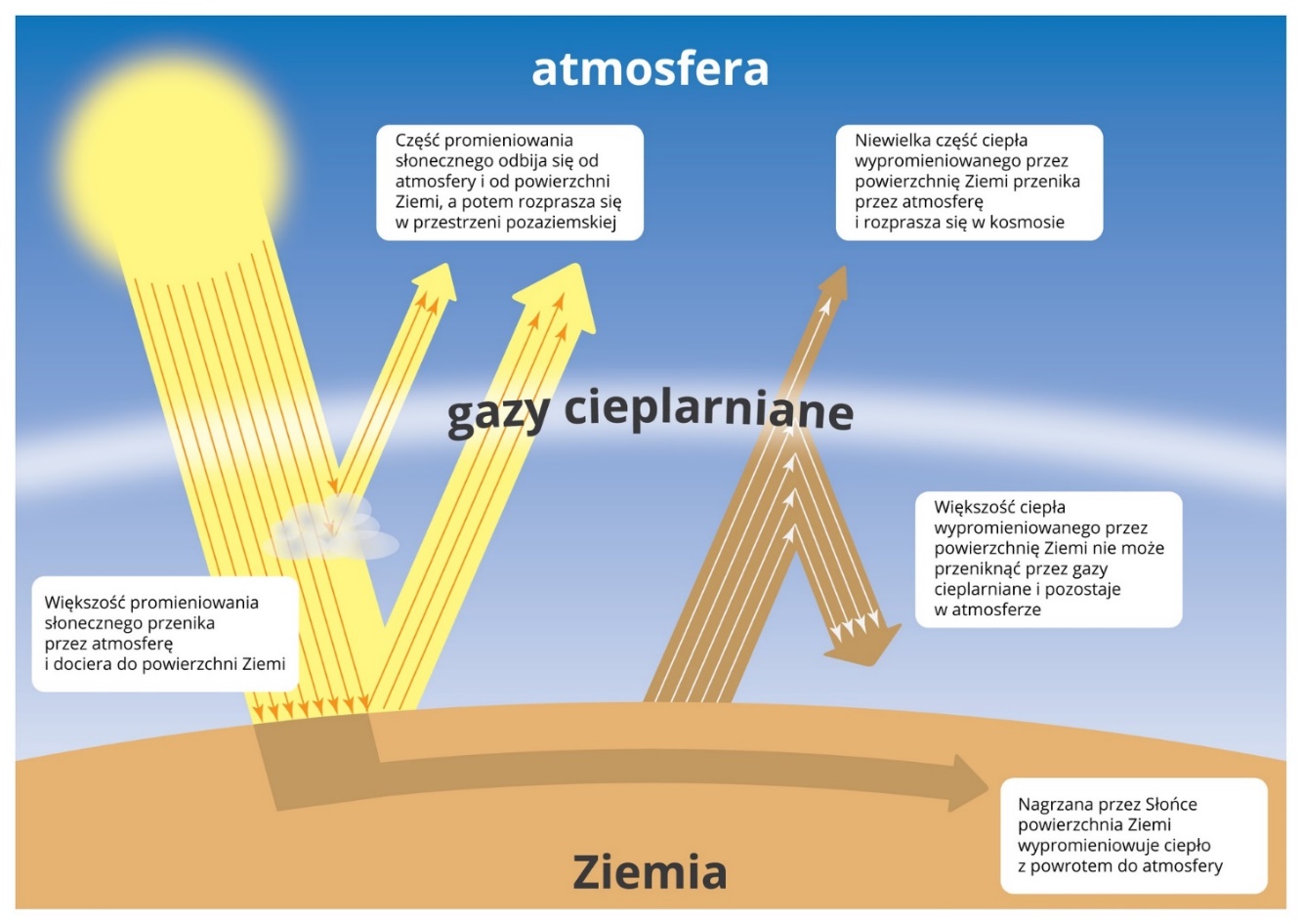 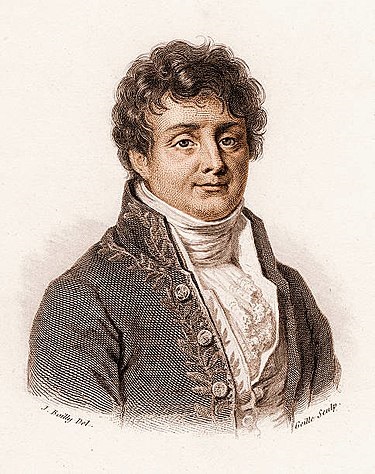 Joseph Fourier
1768 – 1830
Szereg/przekształcenie Fouriera
Prawo przewodnictwa cieplnego
Efekt cieplarniany
J. Fourier w latach 1820 – 1827  obliczył, że obiekt wielkości Ziemi, w tej samej odległości od Słońca, ale pozbawiony atmosfery, powinien być znacznie chłodniejszy, jeżeli byłby ogrzewany wyłącznie promieniowaniem słonecznym. Fourier przez kilka lat szukał źródeł tego dodatkowego ciepła, ostatecznie przyjęto, że atmosfera Ziemi jest swego rodzaju izolatorem. Nazwę „efekt cieplarniany” ukuł Svante Aarhenius, fizyk/chemik badający wpływ dwutlenku węgla w atmosferze na temperaturę Ziemi.
41
Podsumowanie
Odpowiedź systemu liniowego i stacjonarnego (SLS) na złożony sygnały wejściowy jest sumą odpowiedzi SLS na cząstkowe sygnały wejściowe.
Sygnał wykładniczy jest niezmiennikiem systemu liniowego i stacjonarnego (SLS) z dokładnością do funkcji transmitancji.
Szereg Fouriera i transformata Fouriera reprezentują sygnał przez jego widmo, które jest złożeniem sygnałów wykładniczych o różnych częstotliwościach i amplitudach.
Szereg Fouriera wykorzystujemy w analizie widmowej sygnałów okresowych, w przypadku sygnałów nieokresowych odpowiednim narzędziem jest przekształcenie Fouriera.
Szereg Fouriera i transformata Fouriera reprezentują sygnał przez jego widmo, które jest złożeniem parzystej cha-ki a-cz oraznieparzystej cha-ki f-cz.
42
„Sygnały i systemy” Zdzisław Papir